Муниципальное образовательное учреждение средняя школа № 19
г. Волгограда
Исследовательский проект Влияние волейбола на развитие двигательной активности подростков
Выполнили: ученики 8 «Б» класса 
Фомин Данила, Шаталин Егор, 
Руководители: учитель биологии 
Рекунова Елена Сергеевна; учитель экологии Сивкова Валентина Александровна,
Волгоград 
2015
«Ничто так сильно не разрушает организм, как физическое бездействие…»
                                                                                          Аристотель
Актуальность работы:
В последнее время у современных школьников наблюдается ухудшение состояния здоровья, превышение нормы массы тела, снижение интереса к обучению и увеличение количества детей, увлекающихся вредными привычками.
Цель работы:
исследование влияния занятий волейболом  на организм человека,  в частности, на развитие двигательной активности в подростковом возрасте.
Задачи:
Изучить литературные источники;

Провести анкетирование; 

Подобрать комплекс упражнений и создать рекомендации для занимающихся волейболом.
Объект исследования
Дети в возрасте 12 – 16 лет (подростки)
Предмет исследования
Влияние комплекса физических упражнений на организм человека, сохранение и укрепление здоровья подростков в время занятий волейболом.
Методы
Изучение литературы;

Анкетирование; 

Анализ данных.
Гипотеза
Регулярные занятия волейболом способствуют повышению двигательной активности и успеваемости подростков, являются  стимулом приобщения к ЗОЖ.
Волейбол
(англ. volley – отбивать на лету и ball – мяч) – командная спортивная игра, в которой спортсмены, перебрасывая мяч ударами рук, стремятся направить его через сетку на сторону соперника так, чтобы мяч приземлился на площадке  или был отбит с нарушением правил
Влияние волейбола на организм подростков:
укрепляет опорно-двигательный аппарат;
улучшает подвижность суставов; 
укрепляет сердечно-сосудистую систему; 
улучшает кровообращение, 
положительно влияет на дыхательную систему.
Влияние волейбола на организм подростков:
оказывает закаливающее действие на организм;
 повышает выносливость;
тренирует мышцы глаз;
расширяет поле зрения;
положительно влияет на нервную систему;
улучшает настроение, помогает бороться со стрессами и депрессиями.
Влияние волейбола на психо-эмоциональное состояние:
Развивает трудолюбие, смелость, упорство, настойчивость, дисциплинированность, умение быстро реагировать на изменение ситуации;
развивает чувство ответственности перед коллективом, умение работать в команде и доверять окружающим;
стимулирует умственное развитие детей.
Рис. 1. Популярность различных видов спорта среди респондентов
Таблица 1. Количество тренировок
Таблица 2. Частота заболеваемости простудными заболеваниями среди опрошенных
Таблица 3. Влияние занятий спортом на успеваемость учащихся
Рекомендации:
В начале занятия уделите большое внимание разминке;
Регулярно выполняйте специальные упражнения, систематически посещайте занятия;
Самостоятельное занятие можете начать с ходьбы обычной, затем приставными шагами лицом, боком и спиной вперед, круги руками, согнутыми в локтях и прямыми. Упражнения выполняются также во время движения (бег обычный, правым и левым боком вперед). 
Развивайте технику игры; 
По завершении тренировки не забывайте о  восстанавливающих процедурах;
Не стремитесь к максимальным нагрузкам; 
В случае переутомления обратитесь к тренеру.
Выводы:
1. Физические упражнения, оказывают положительное влияние как на физическую, так и эмоциональную сферу подростков;

2. Данные литературных источников подтверждаются результатами анкетирования учащихся 6 – 9 классов нашей школы. Выявлено, что подростки, занимающиеся в тех или иных спортивных секциях, реже болеют простудными заболеваниями. Тоже подтверждается и с уровнем успеваемости.

3. На основе проведенных исследований и собственного опыта нами созданы рекомендации для  начинающих заниматься волейболом.
Движение – это жизнь!
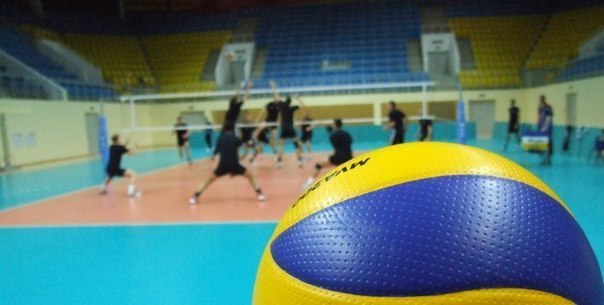 Спасибо за внимание!